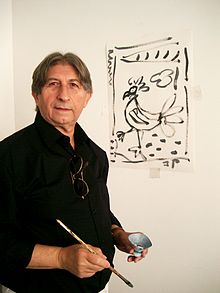 Voici Jacques Pellegrin.
C’est un peintre français très connu.
Il est né le dix-sept juin dix-neuf cent quarante-quatre à Aix-en-Provence
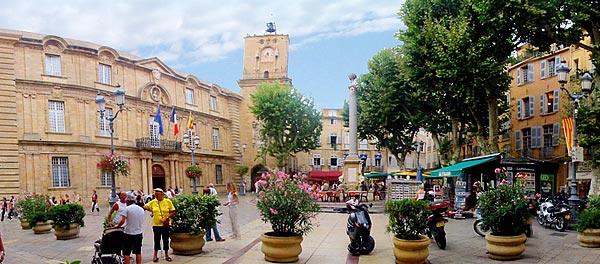 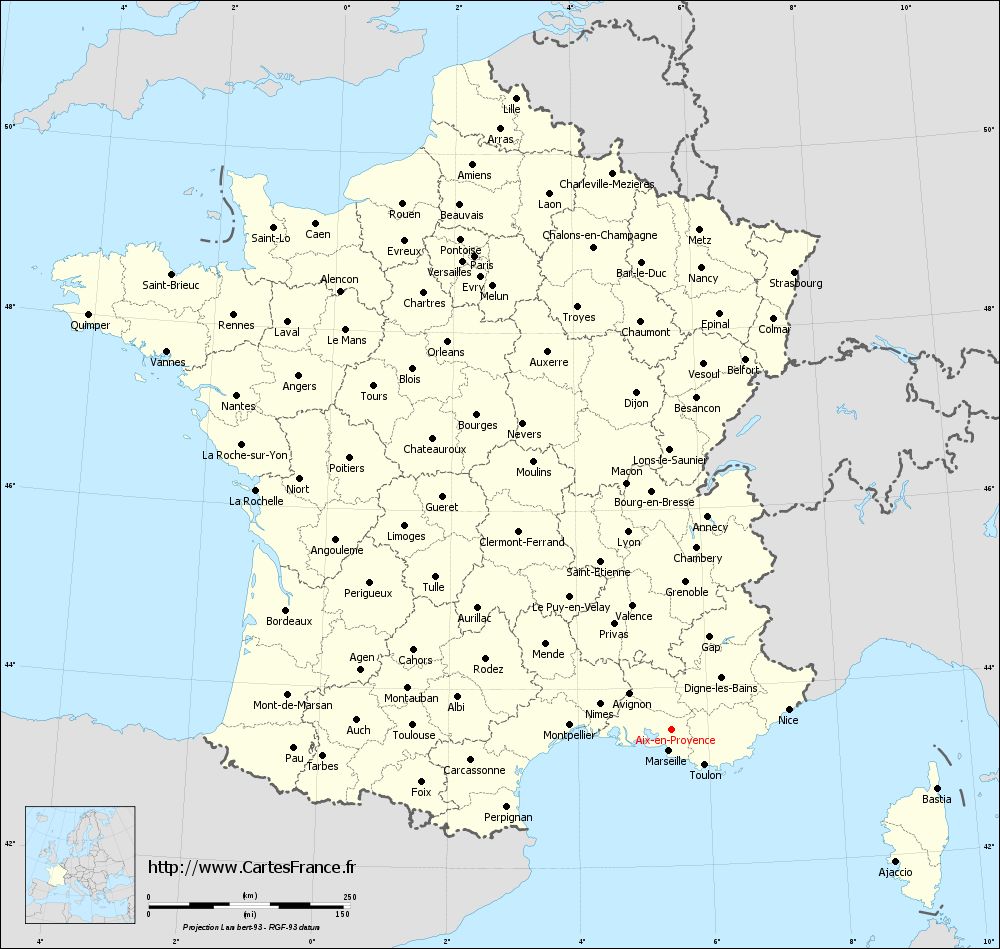 Aix-en-
Provence
se trouve dans le Midi
Jacques Pellegrin aime les couleurs vives et les scènes de la vie quotidienne. Il peint souvent des anecdotes.
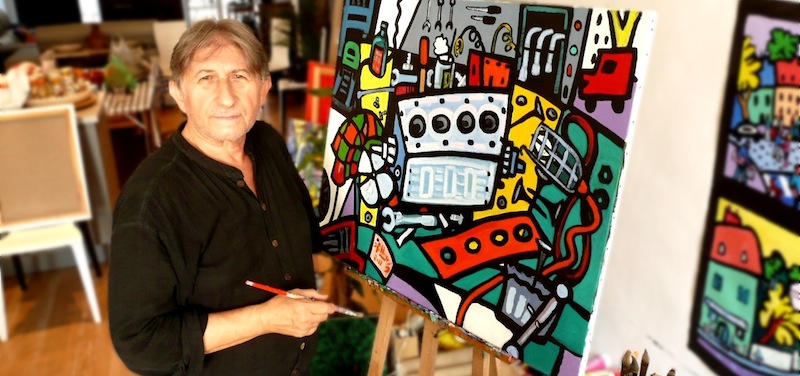 Voici quelques-uns de ses tableaux:
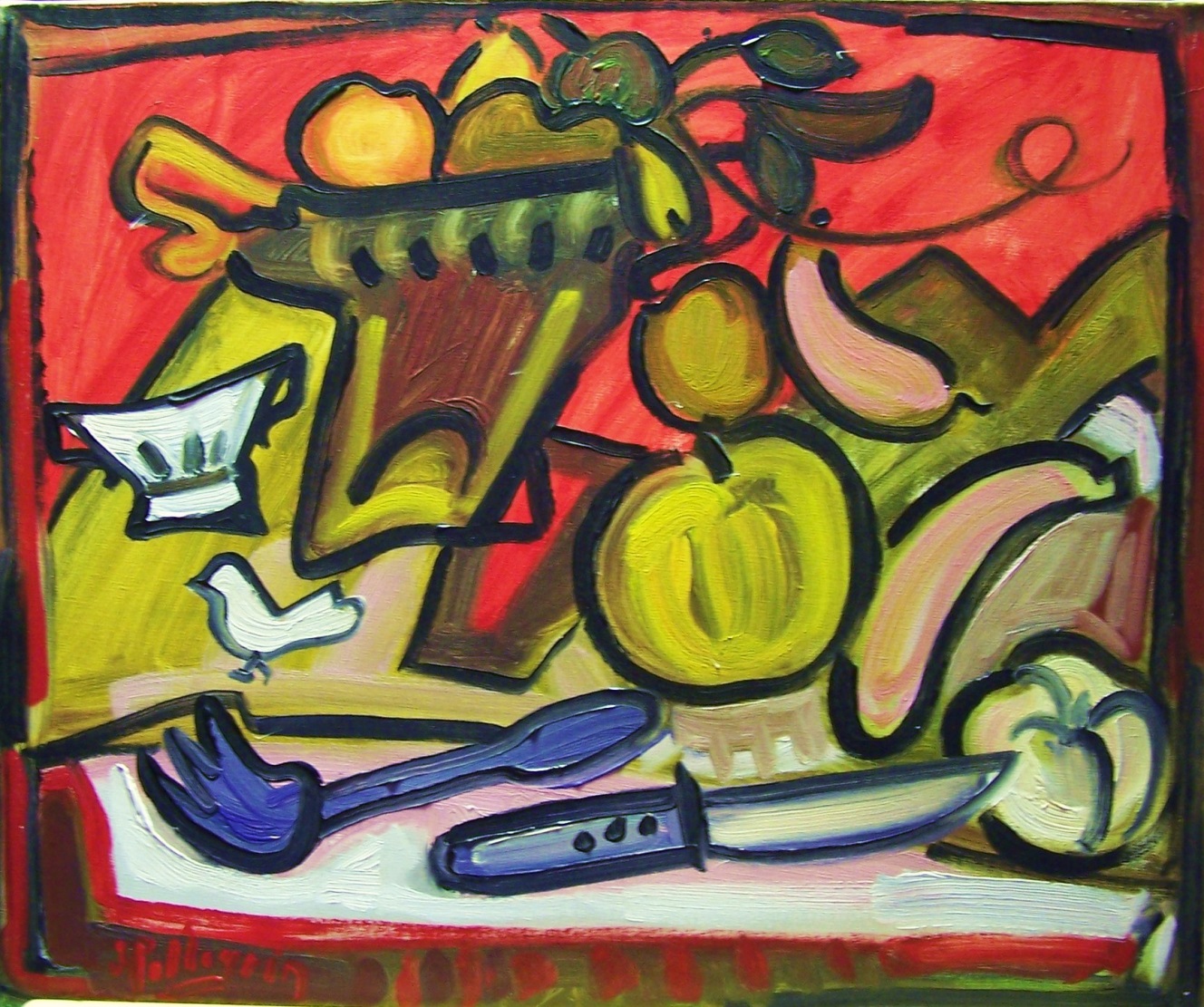 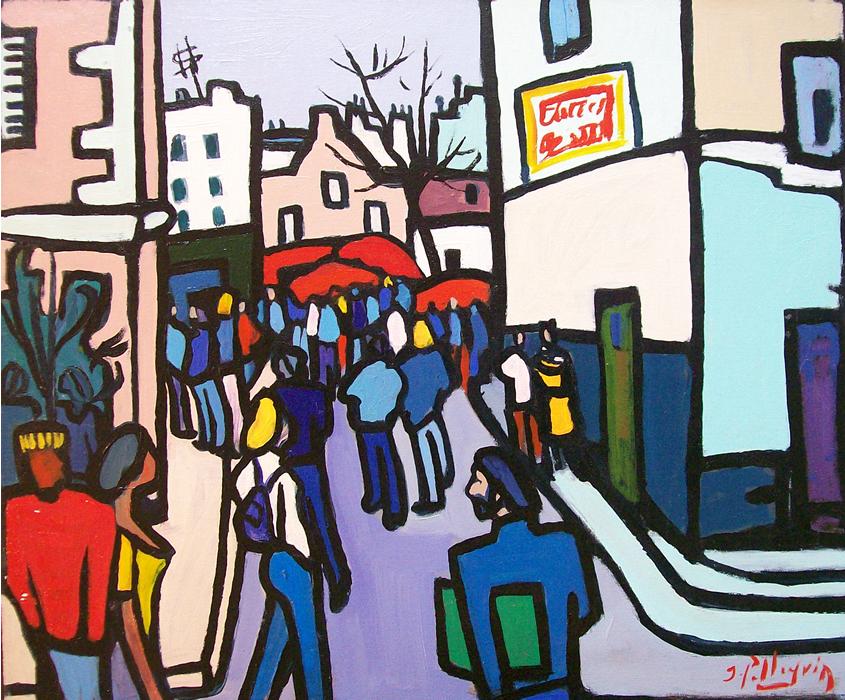 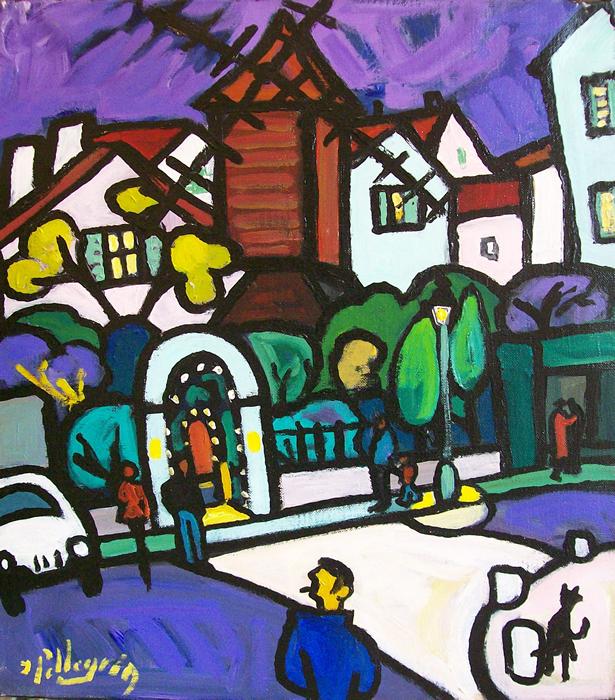 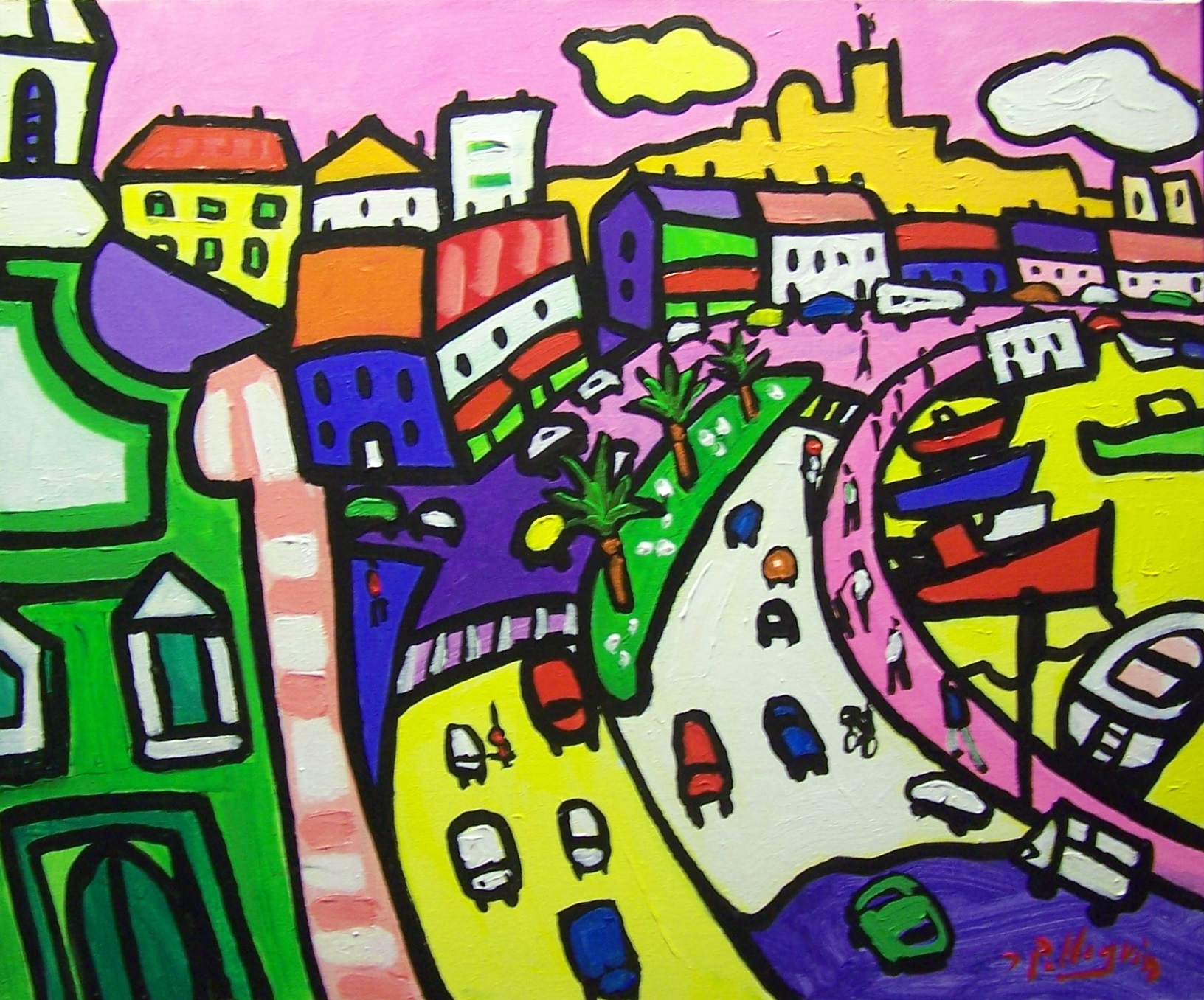 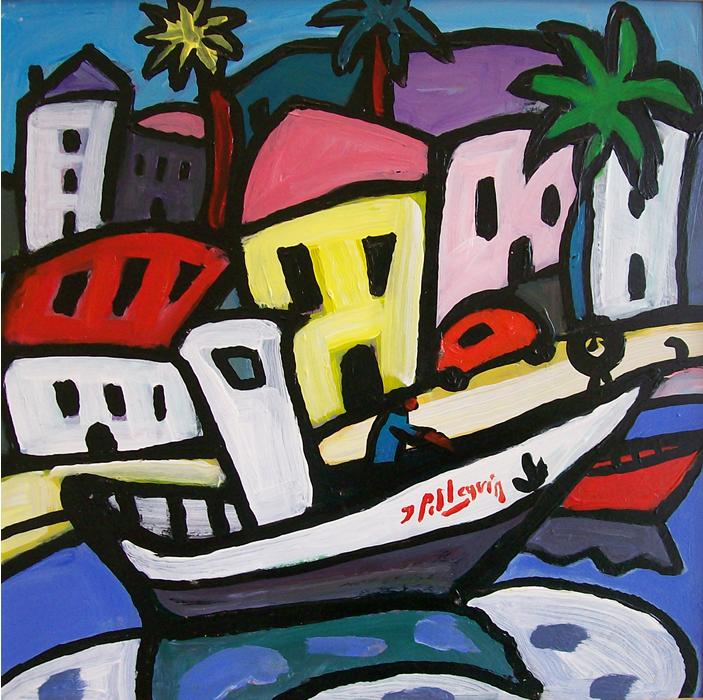 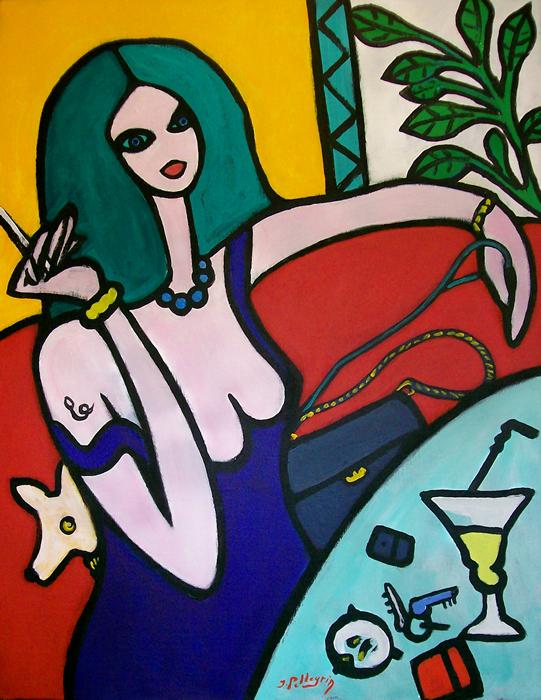 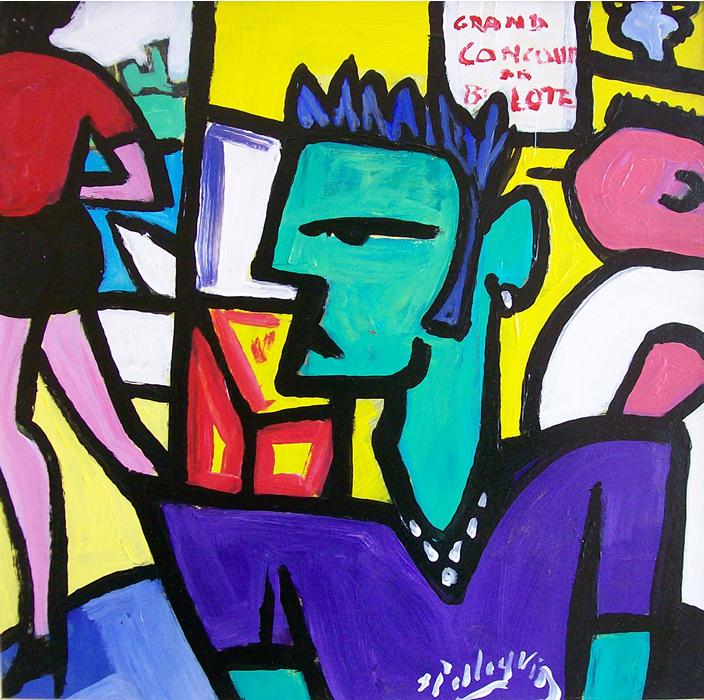 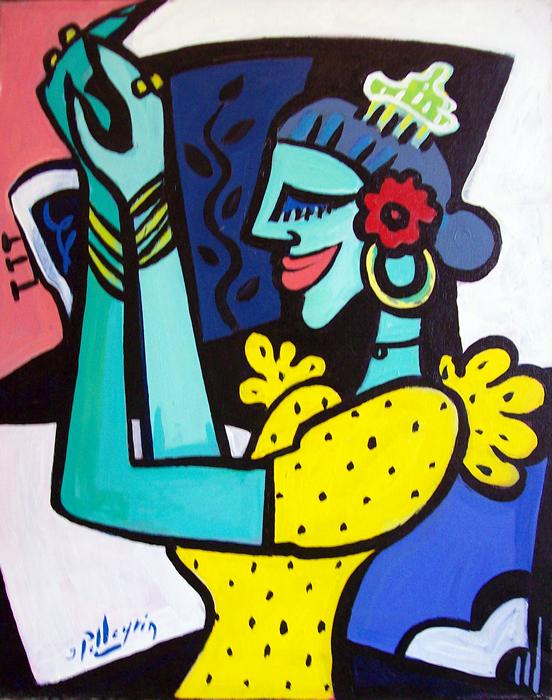 Qu’est-ce que vous en pensez?
Vous aimez ses tableaux?
Vous avez un peintre favori?
Vous connaissez bien les peintres français? Voici un mini-test: